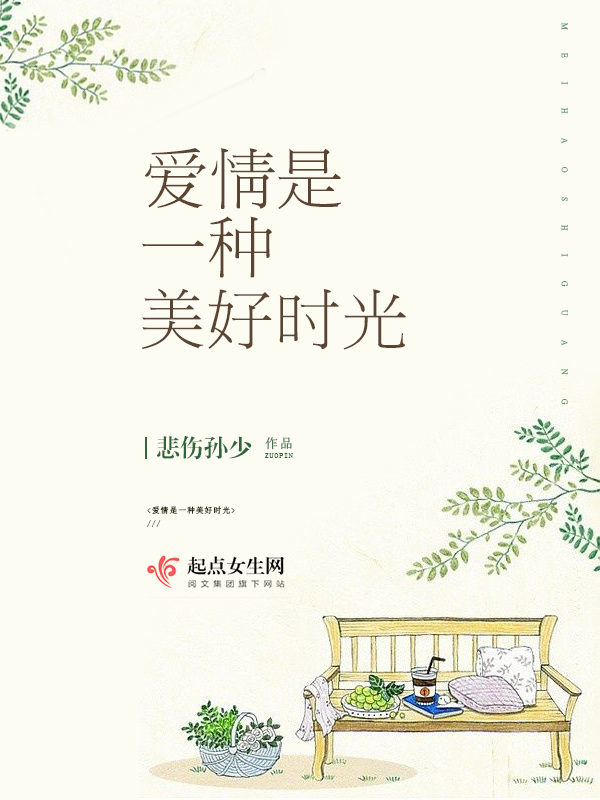 夏天是
一种
美好时光
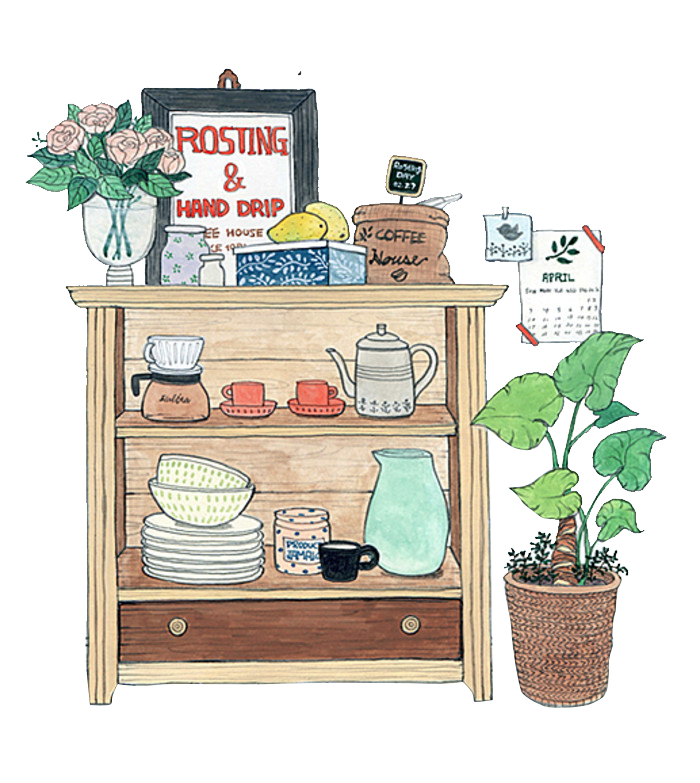 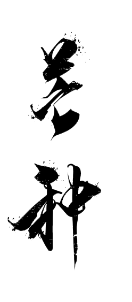 乙酉甲申雷雨惊
乘除却贺芒种晴
插秧先插蚤籼稻
少忍数旬蒸米成
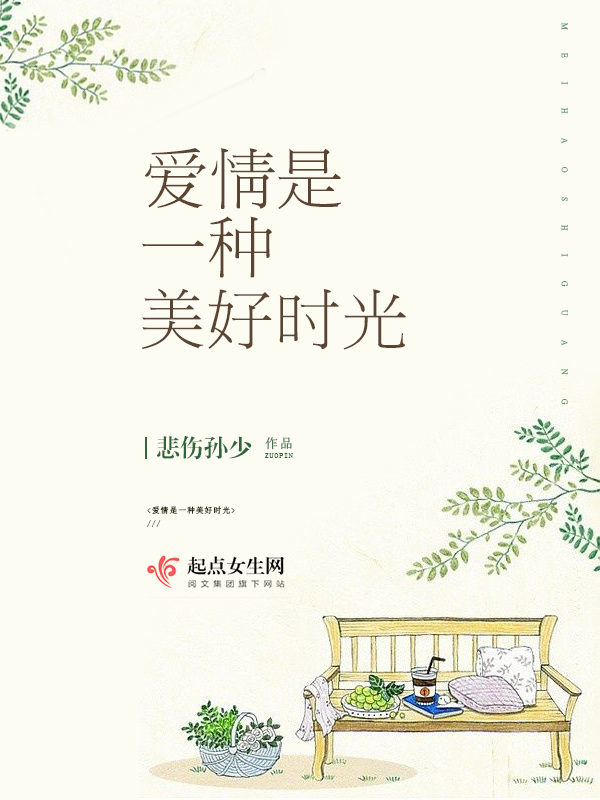 喜爱PPT
节气
特辑
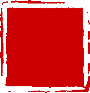 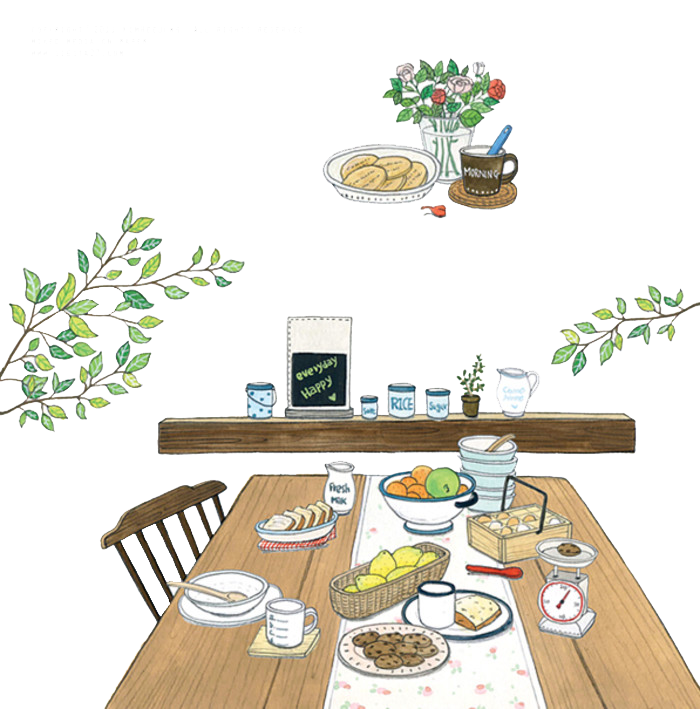 目
录
添加文本信息
添加文本信息
添加文本信息
添加文本信息
1
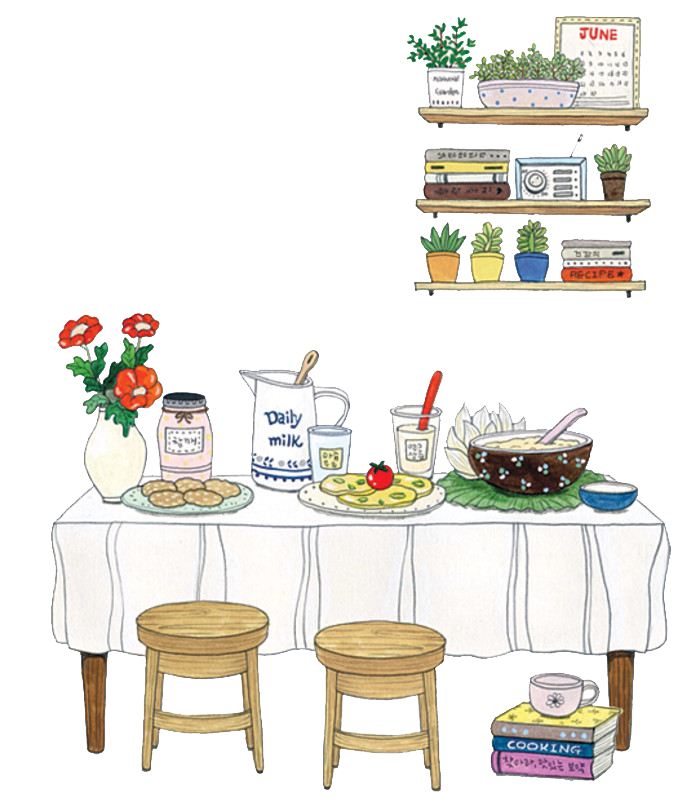 填写副标题|填写副标题|填写副标题
填写副标题|填写副标题|填写副标题
填写副标题|填写副标题|填写副标题
填写副标题|填写副标题|填写副标题
CONTENTS
2
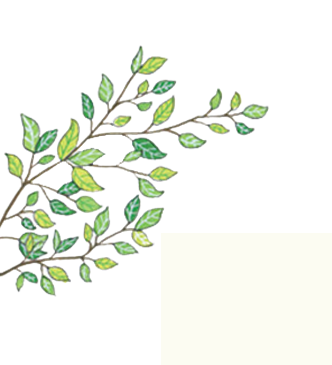 3
4
节气
特辑
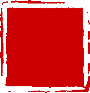 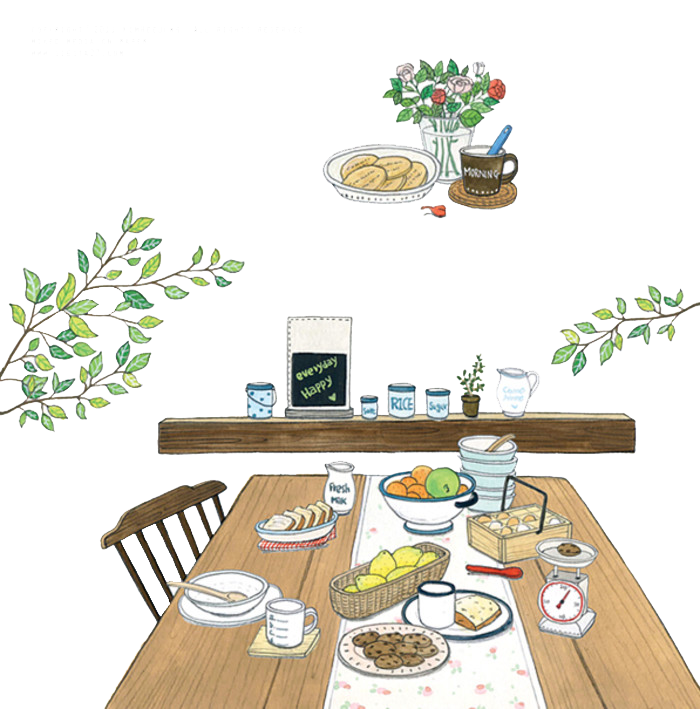 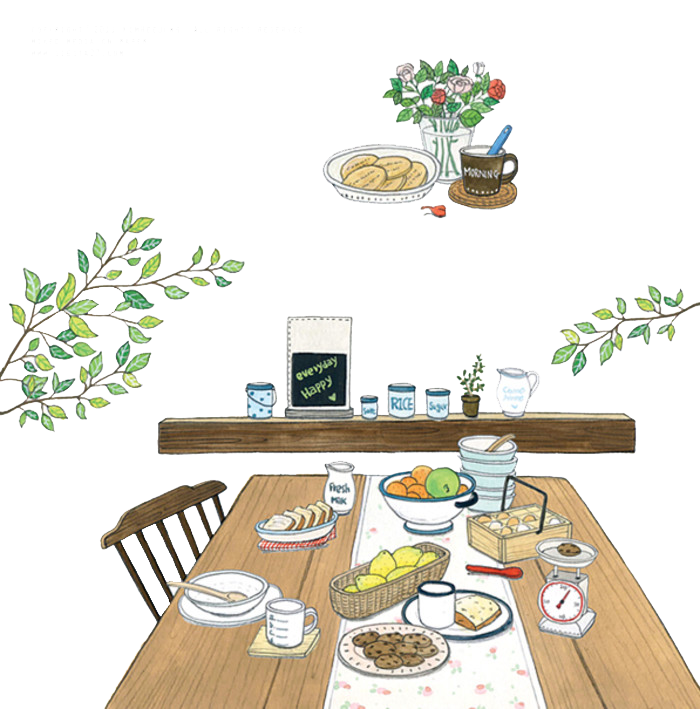 1
添加文本信息
点击此处添加文本信息。标题数字等都可以通过点击和重新输入进行更改，顶部“开始”面板中可以对字体、字号、颜色、行距等进行修改。建议正文14号字，1.3倍字间距。
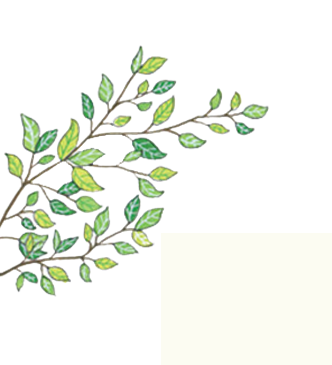 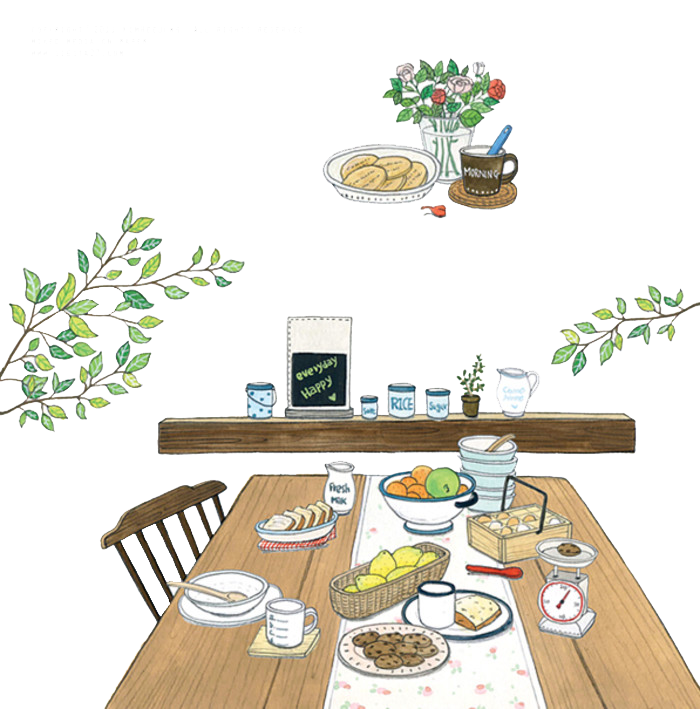 第一部分
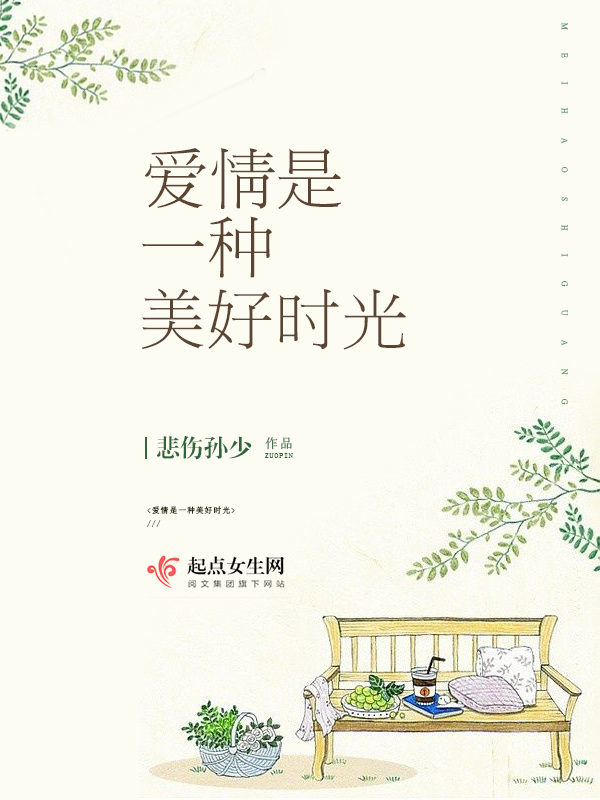 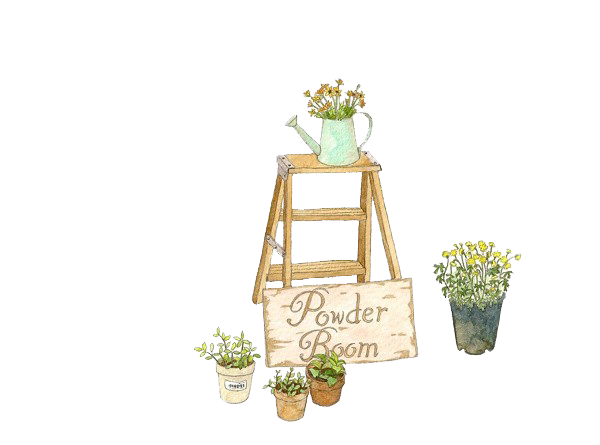 {添加文本信息}
点击此处添加文本信息。标题数字等都可以通过点击和重新输入进行更改，顶部“开始”面板中可以对字体、字号、颜色、行距等进行修改。建议正文14号字，1.3倍字间距。
{添加文本信息}
点击此处添加文本信息。标题数字等都可以通过点击和重新输入进行更改，顶部“开始”面板中可以对字体、字号、颜色、行距等进行修改。建议正文14号字，1.3倍字间距。
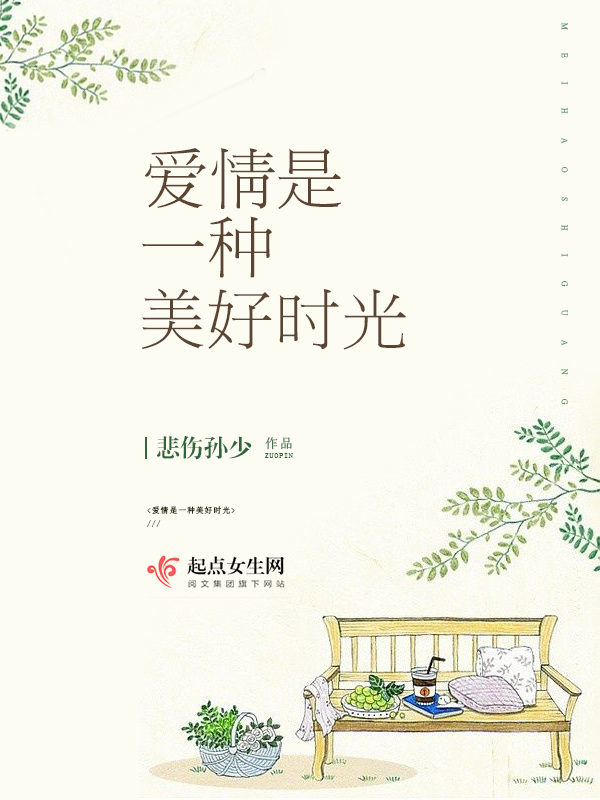 节气
特辑
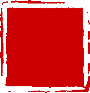 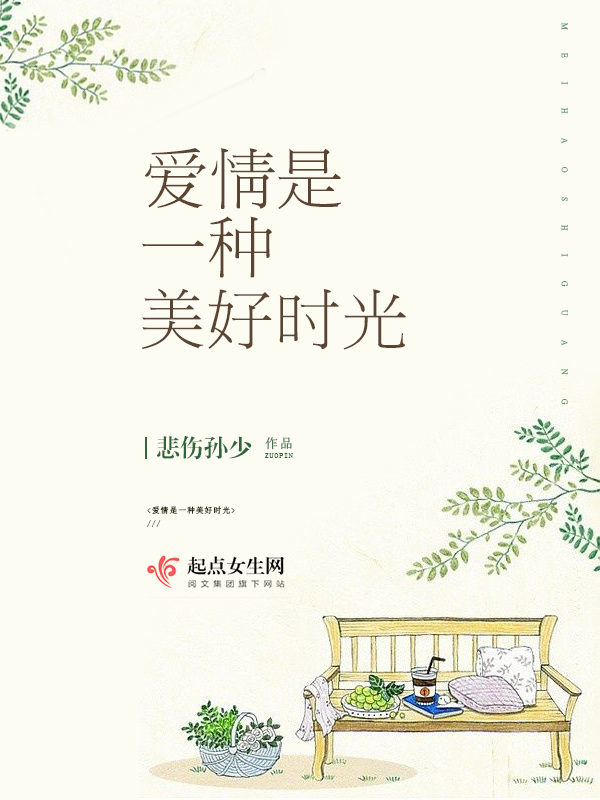 {添加文本信息}
01
标题数字等都可以通过点击和重新输入进行更改。建议正文14号字，1.3倍字间距。
{添加文本信息}
02
标题数字等都可以通过点击和重新输入进行更改。建议正文14号字，1.3倍字间距
{添加文本信息}
03
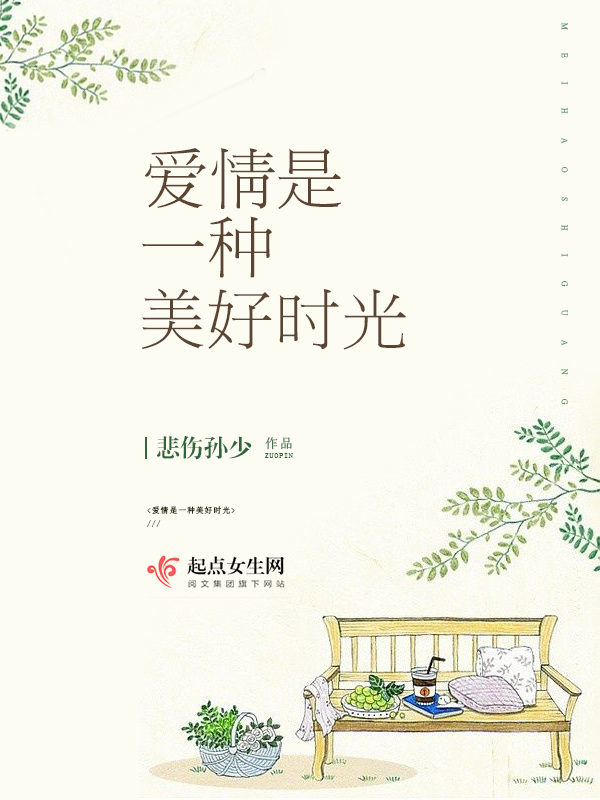 标题数字等都可以通过点击和重新输入进行更改。建议正文14号字，1.3倍字间距。
{添加文本信息}
04
标题数字等都可以通过点击和重新输入进行更改。建议正文14号字，1.3倍字间距
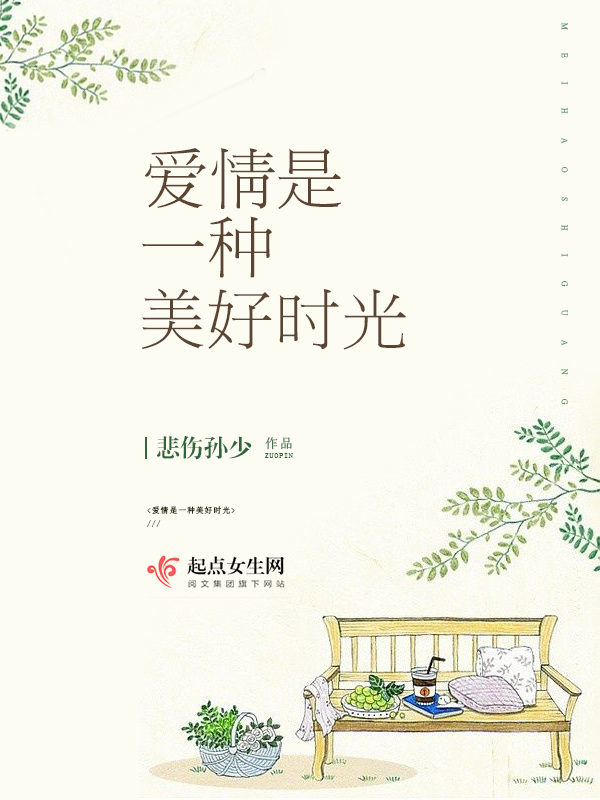 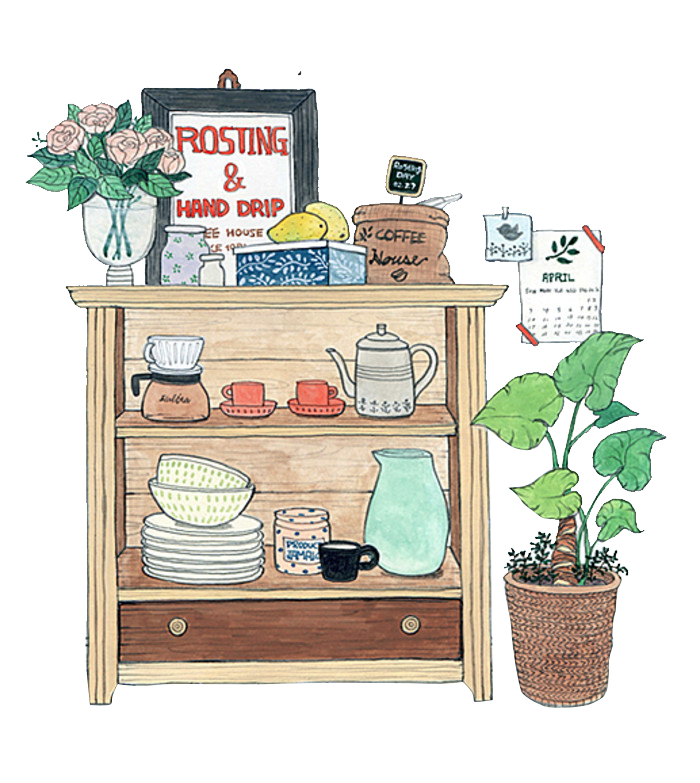 {
{
{
标题数字等都可以通过点击和重新输入进行更改。建议正文14号字，1.3倍字间距。
标题数字等都可以通过点击和重新输入进行更改。建议正文14号字，1.3倍字间距。
标题数字等都可以通过点击和重新输入进行更改。建议正文14号字，1.3倍字间距。
点击此处添加文本信息。标题数字等都可以通过点击和重新输入进行更改，顶部“开始”面板中可以对字体、字号、颜色、行距等进行修改。建议正文14号字，1.3倍字间距
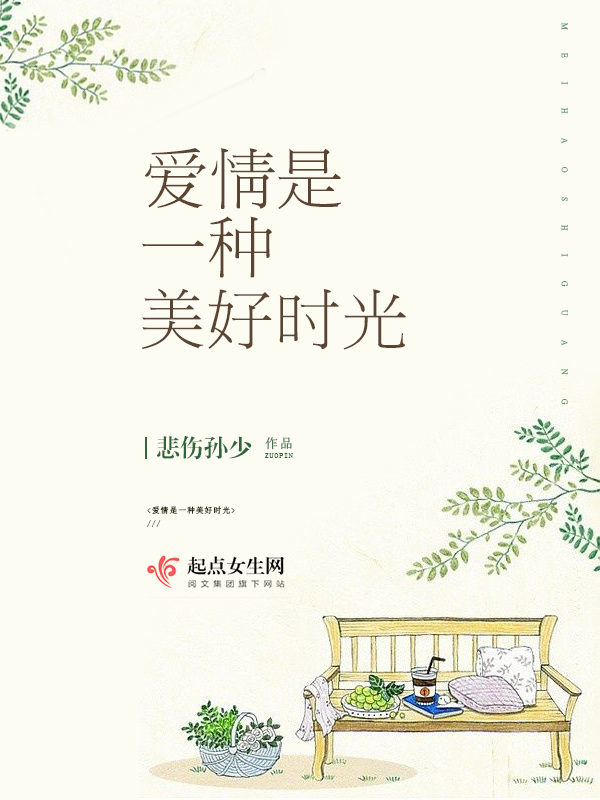 添加文本信息
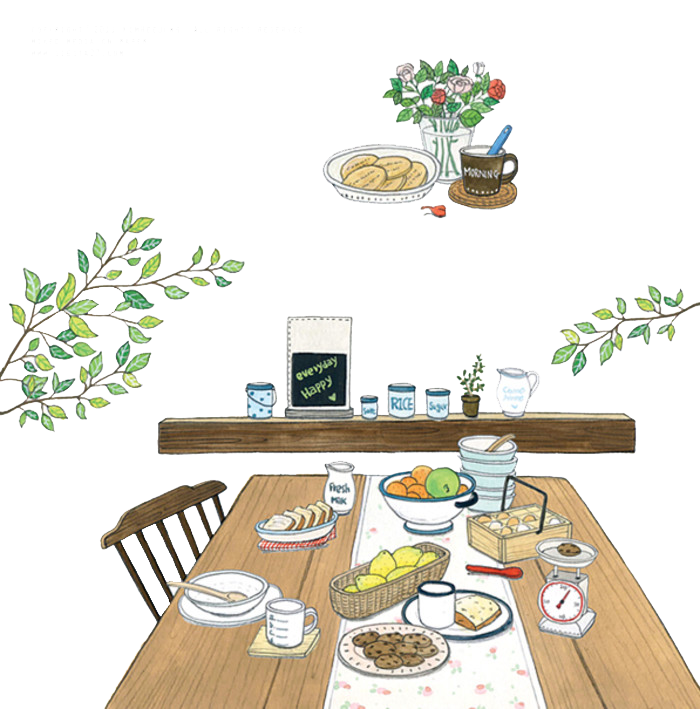 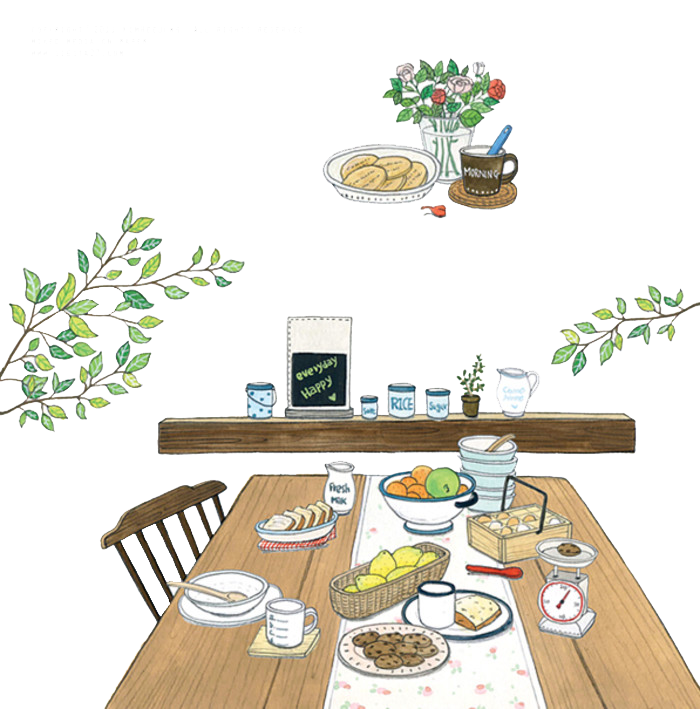 2
添加文本信息
点击此处添加文本信息。标题数字等都可以通过点击和重新输入进行更改，顶部“开始”面板中可以对字体、字号、颜色、行距等进行修改。建议正文14号字，1.3倍字间距。
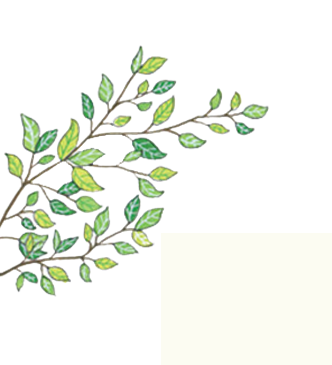 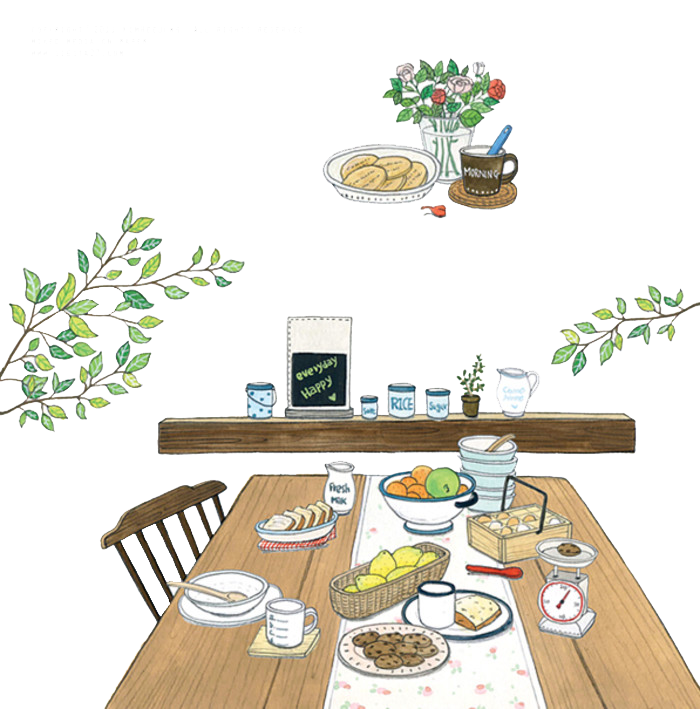 第二部分
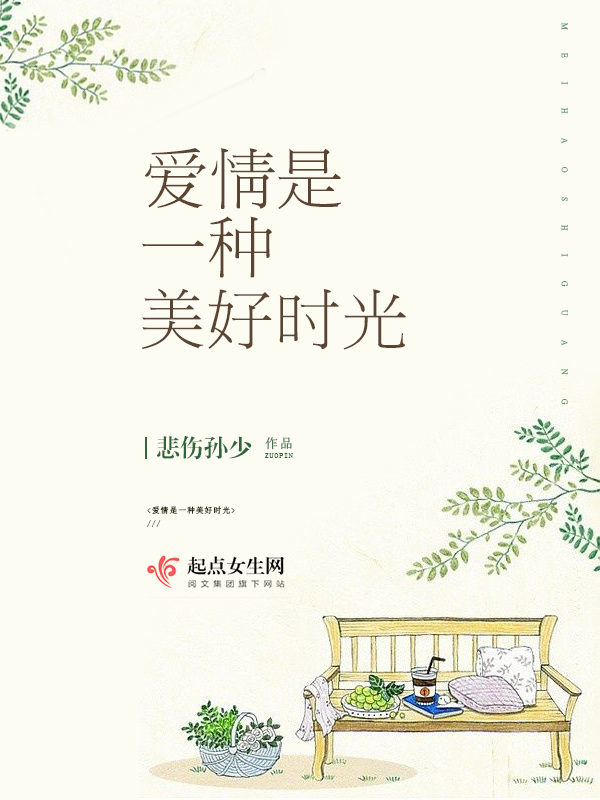 {添加文本信息}
{添加文本信息}
{添加文本信息}
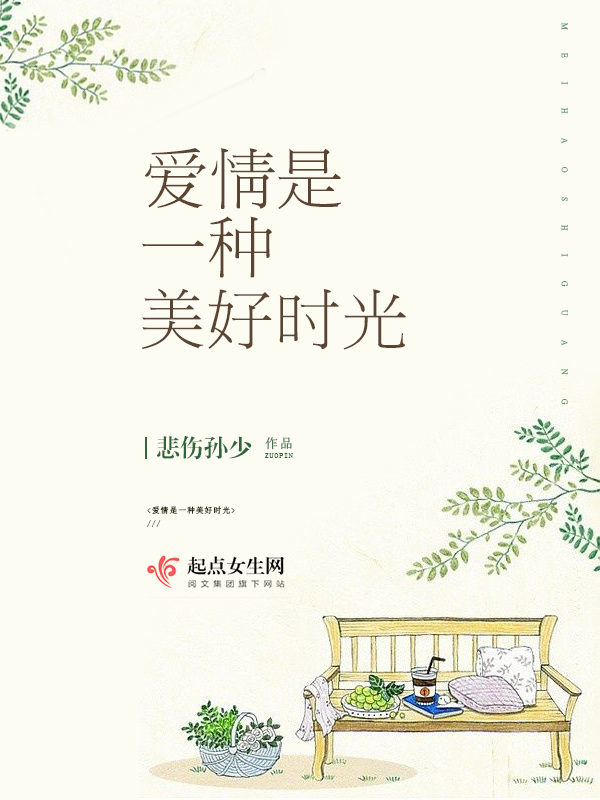 标题数字等都可以通过点击和重新输入进行更改。建议正文14号字，1.3倍字间距。
标题数字等都可以通过点击和重新输入进行更改。建议正文14号字，1.3倍字间距。
标题数字等都可以通过点击和重新输入进行更改。建议正文14号字，1.3倍字间距。
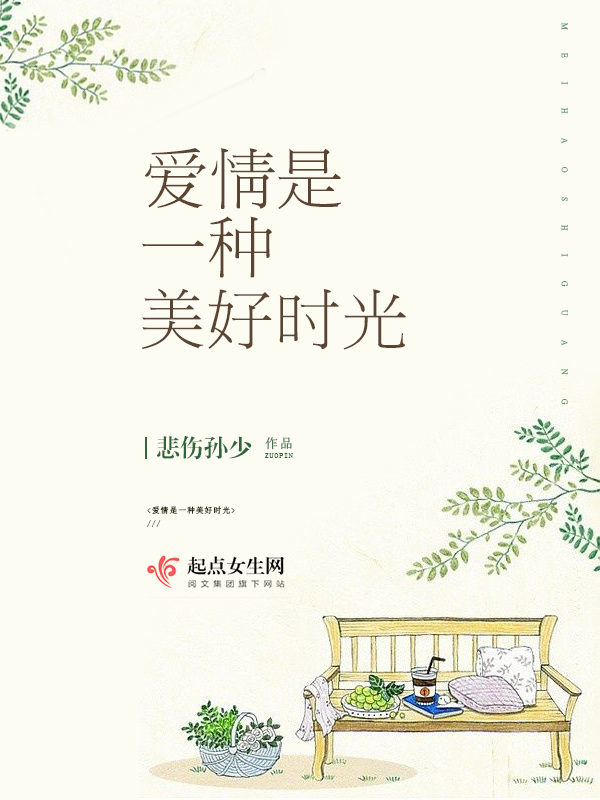 添加文本信息
点击此处添加文本信息。标题数字等都可以通过点击和重新输入进行更改，顶部“开始”面板中可以对字体、字号、颜色、行距等进行修改。建议正文14号字，1.3倍字间距
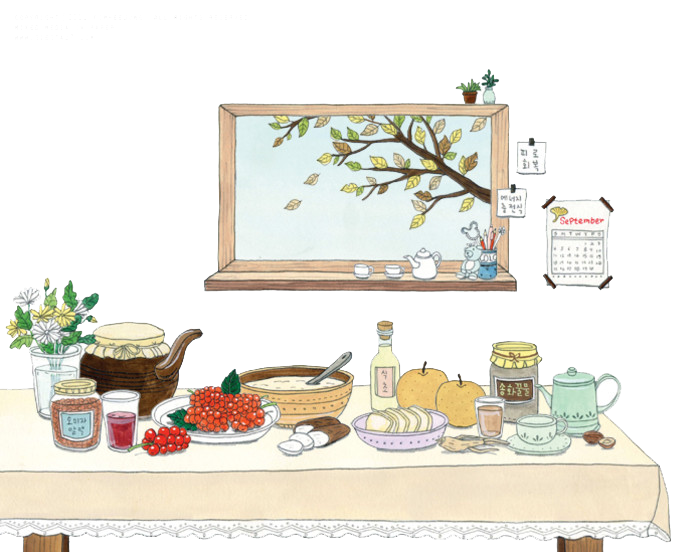 {添加文本信息}
{添加文本信息}
标题数字等都可以通过点击和重新输入进行更改。建议正文14号字，1.3倍字间距。
标题数字等都可以通过点击和重新输入进行更改。建议正文14号字，1.3倍字间距。
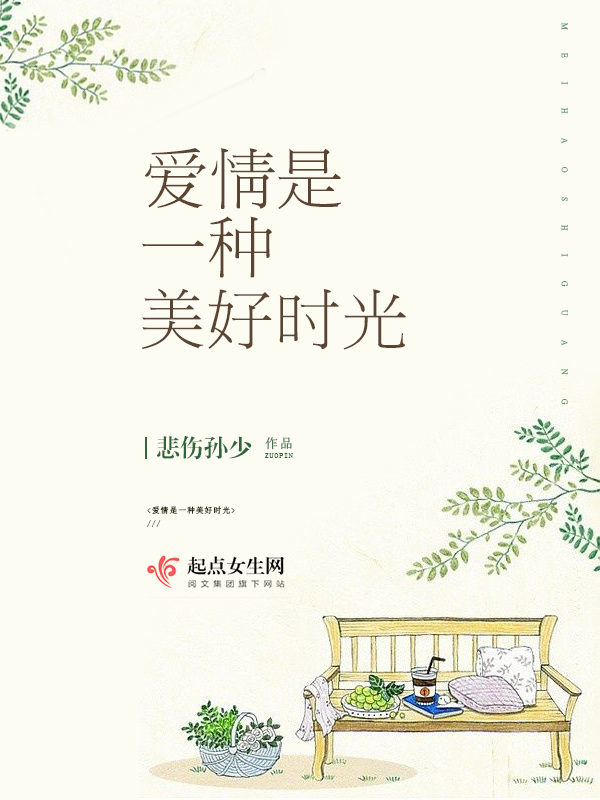 01
02
{添加文本信息}
{添加文本信息}
标题数字等都可以通过点击和重新输入进行更改。建议正文14号字，1.3倍字间距。
标题数字等都可以通过点击和重新输入进行更改。建议正文14号字，1.3倍字间距。
03
{添加文本信息}
04
{添加文本信息}
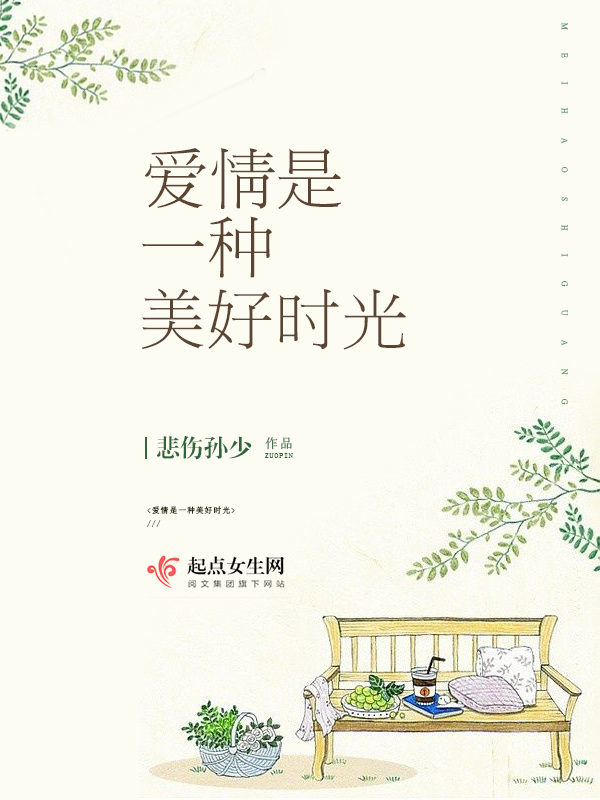 标题数字等都可以通过点击和重新输入进行更改。建议正文14号字，1.3倍字间距。
标题数字等都可以通过点击和重新输入进行更改。建议正文14号字，1.3倍字间距。
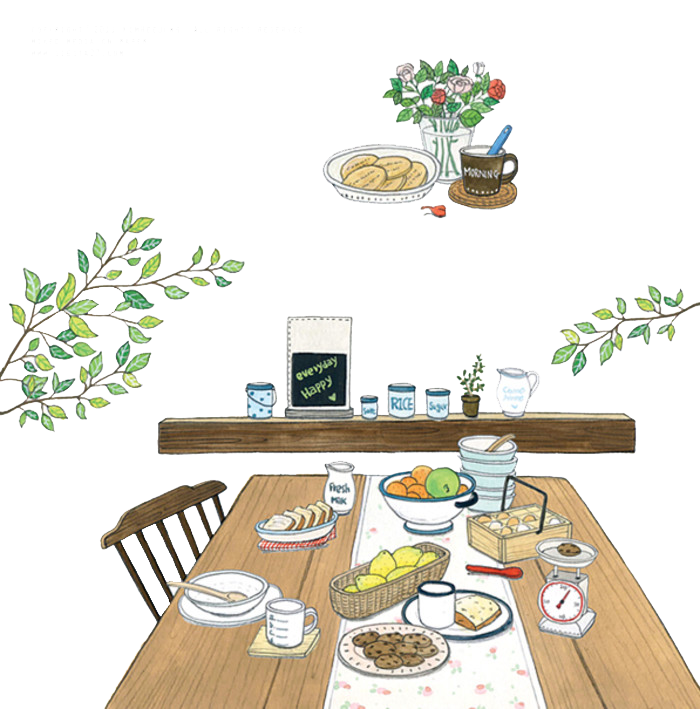 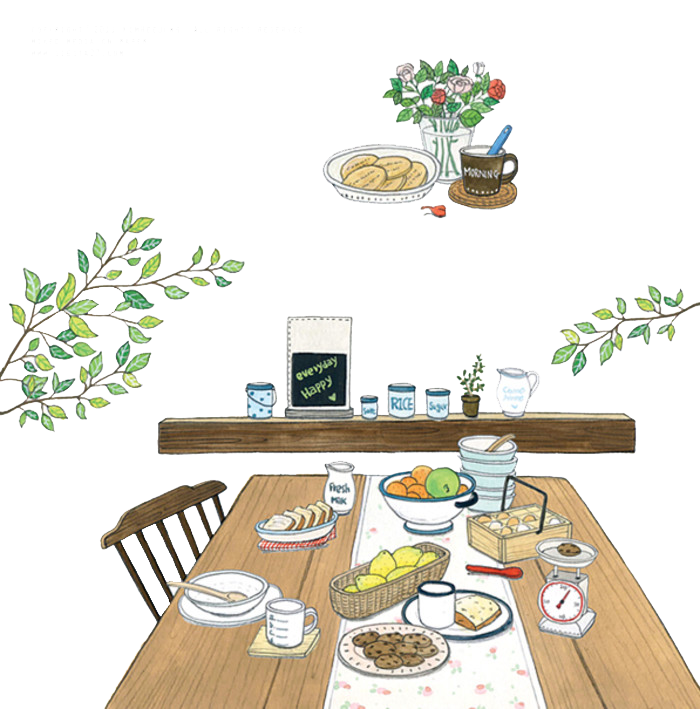 3
添加文本信息
点击此处添加文本信息。标题数字等都可以通过点击和重新输入进行更改，顶部“开始”面板中可以对字体、字号、颜色、行距等进行修改。建议正文14号字，1.3倍字间距。
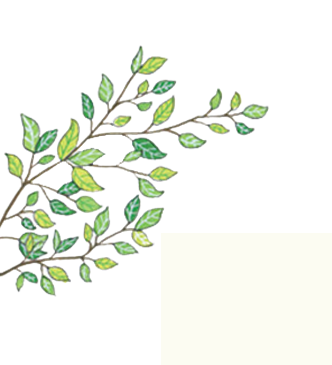 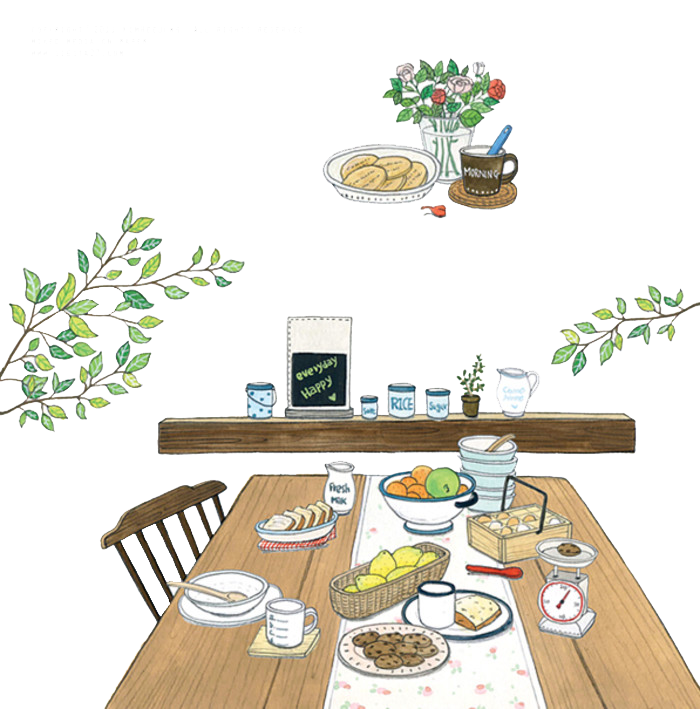 第三部分
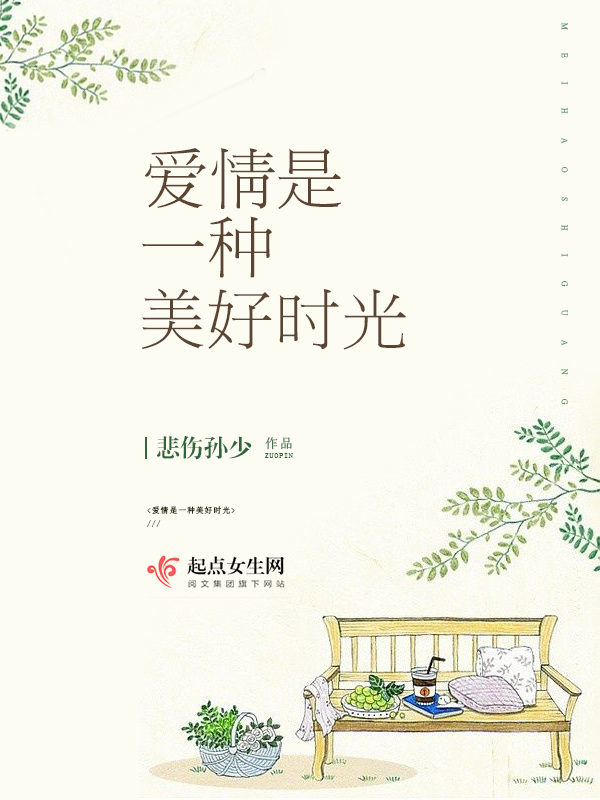 {添加文本信息}
{添加文本信息}
{添加文本信息}
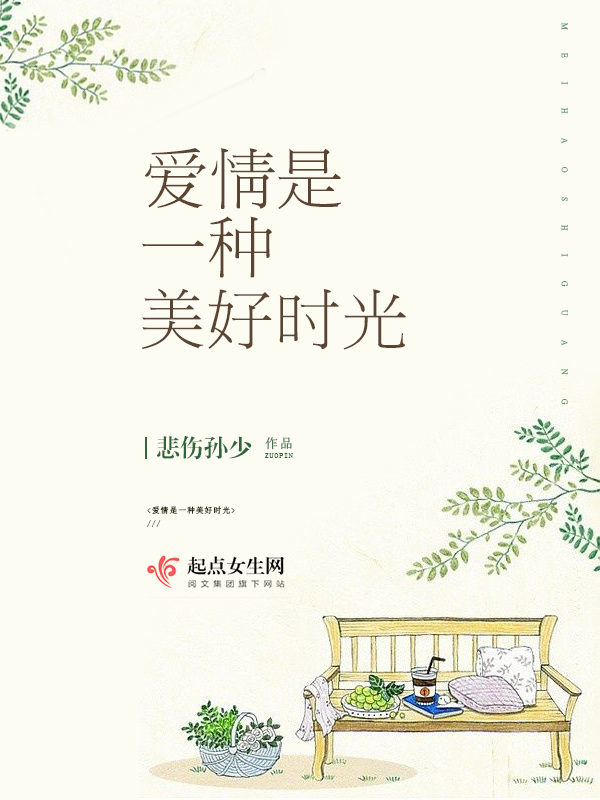 标题数字等都可以通过点击和重新输入进行更改。建议正文14号字，1.3倍字间距。
标题数字等都可以通过点击和重新输入进行更改。建议正文14号字，1.3倍字间距。
标题数字等都可以通过点击和重新输入进行更改。建议正文14号字，1.3倍字间距。
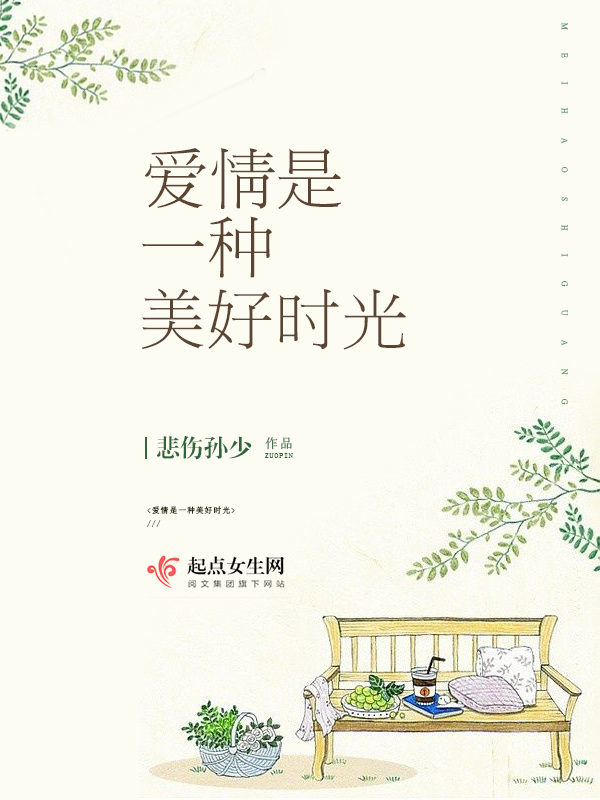 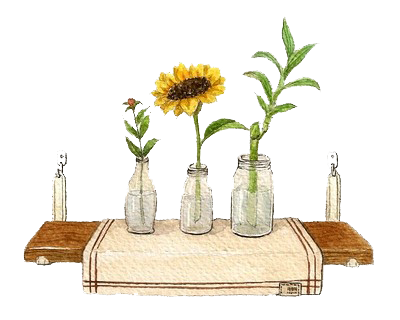 01
03
{添加文本信息}
{添加文本信息}
{添加文本信息}
{添加文本信息}
02
04
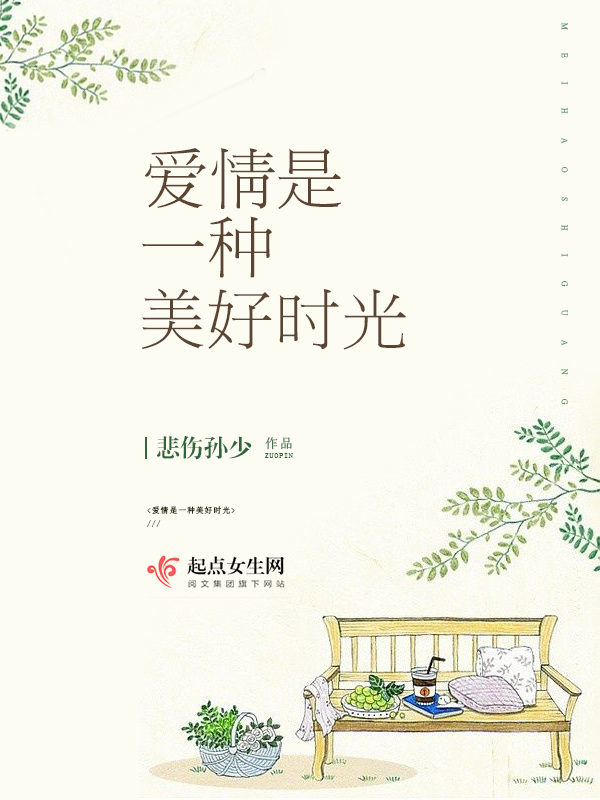 标题数字等都可以通过点击和重新输入进行更改。建议正文14号字，1.3倍字间距
标题数字等都可以通过点击和重新输入进行更改。建议正文14号字，1.3倍字间距
标题数字等都可以通过点击和重新输入进行更改。建议正文14号字，1.3倍字间距。
标题数字等都可以通过点击和重新输入进行更改。建议正文14号字，1.3倍字间距。
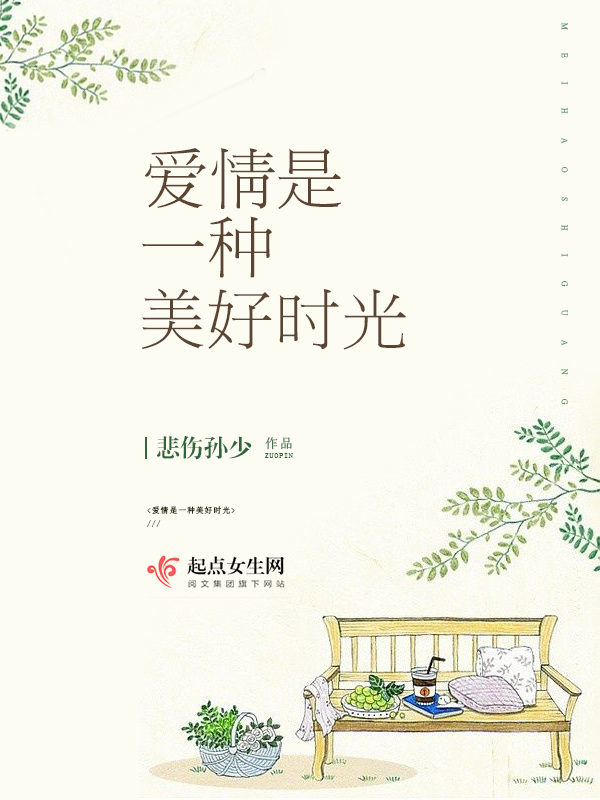 点击此处添加文本信息。标题数字等都可以通过点击和重新输入进行更改，顶部“开始”面板中可以对字体、字号、颜色、行距等进行修改。建议正文14号字，1.3倍字间距。
{添加文本信息}
点击此处添加文本信息
{添加文本信息}
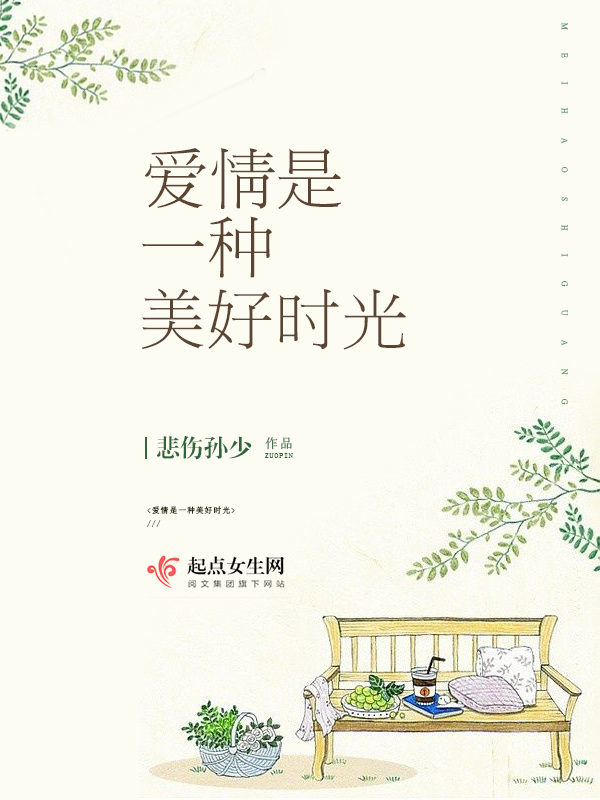 {添加文本信息}
{添加文本信息}
{添加文本信息}
{添加文本信息}
点击此处添加文本信息
点击此处添加文本信息
点击此处添加文本信息
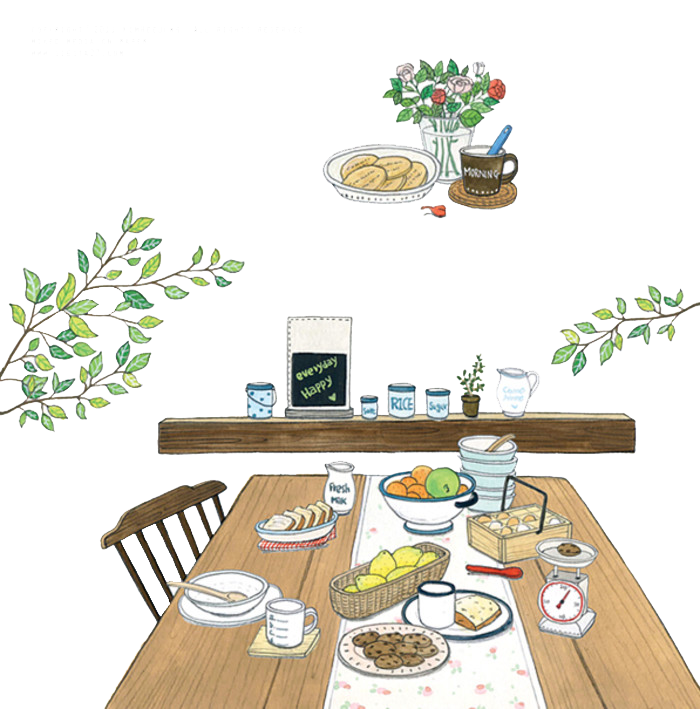 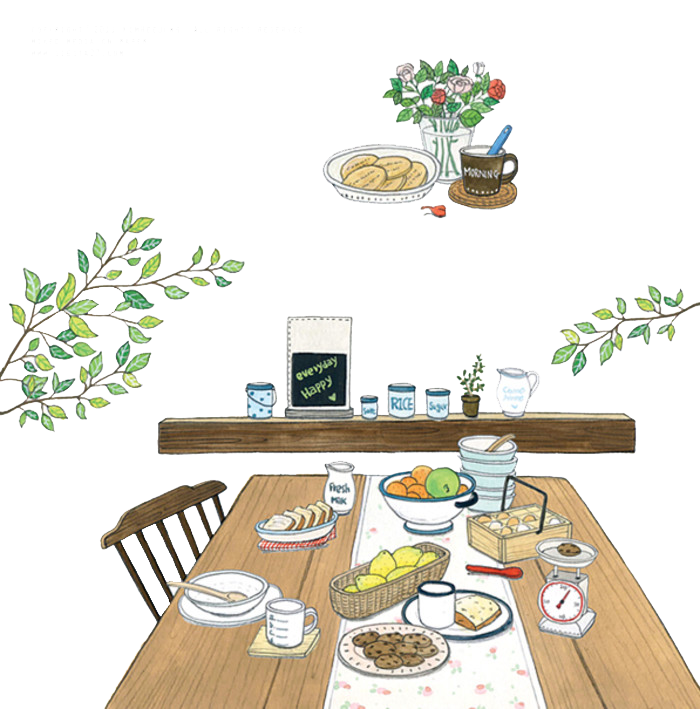 4
添加文本信息
点击此处添加文本信息。标题数字等都可以通过点击和重新输入进行更改，顶部“开始”面板中可以对字体、字号、颜色、行距等进行修改。建议正文14号字，1.3倍字间距。
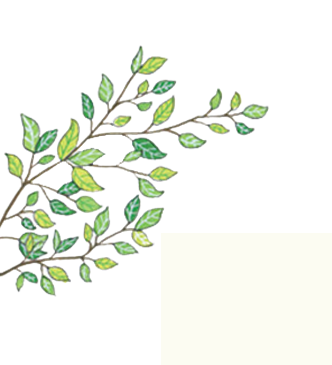 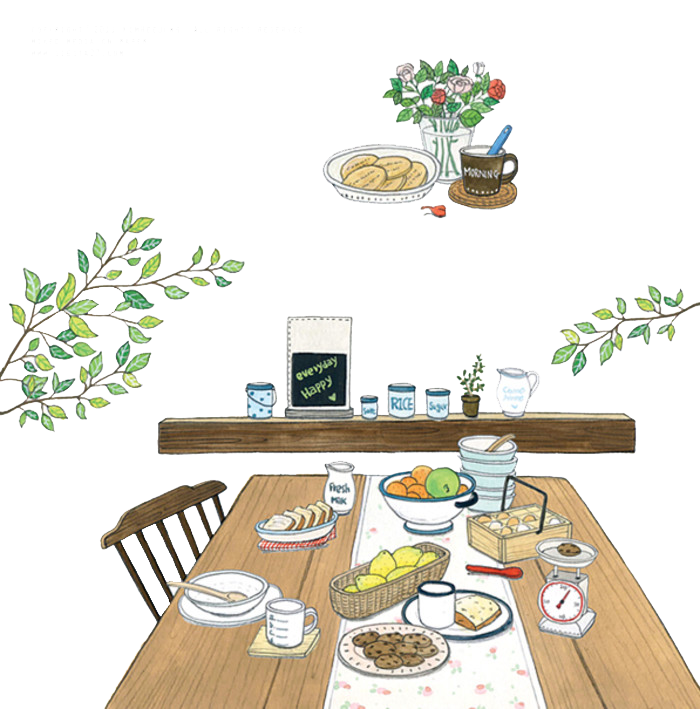 第四部分
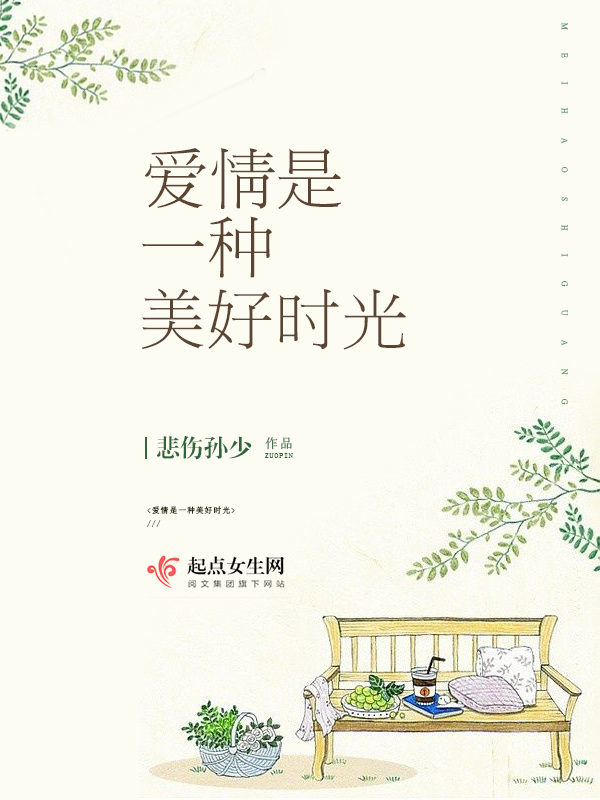 {添加文本信息}
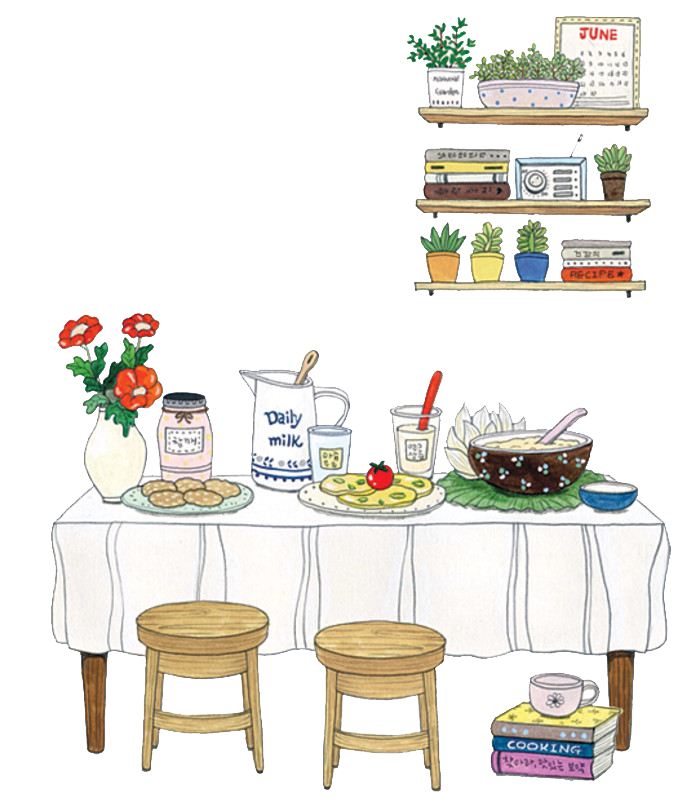 点击此处添加文本信息。标题数字等都可以通过点击和重新输入进行更改，顶部“开始”面板中可以对字体、字号、颜色、行距等进行修改。建议正文14号字，1.3倍字间距。
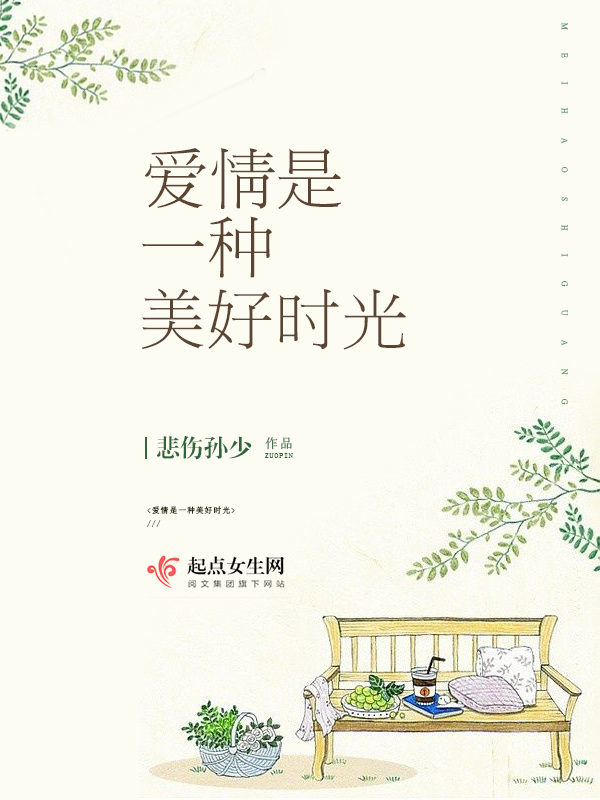 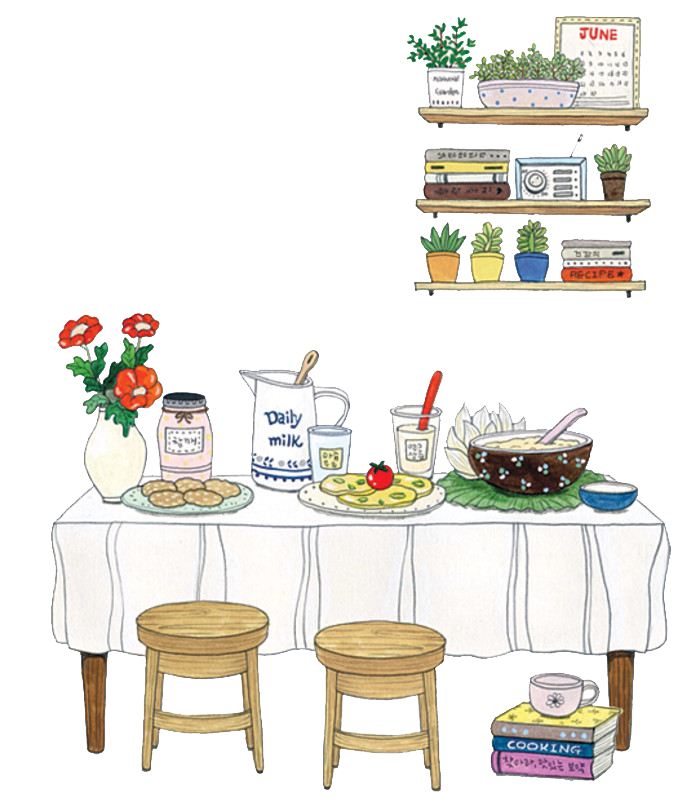 {添加文本信息}
点击此处添加文本信息。标题数字等都可以通过点击和重新输入进行更改，顶部“开始”面板中可以对字体、字号、颜色、行距等进行修改。建议正文14号字，1.3倍字间距。
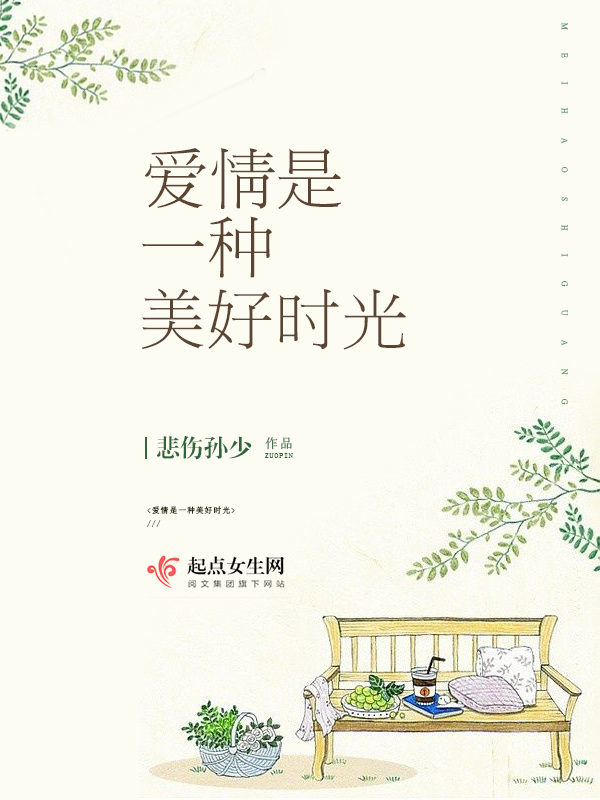 {添加文本信息}
标题数字等都可以通过点击和重新输入进行更改。建议正文14号字，1.3倍字间距。
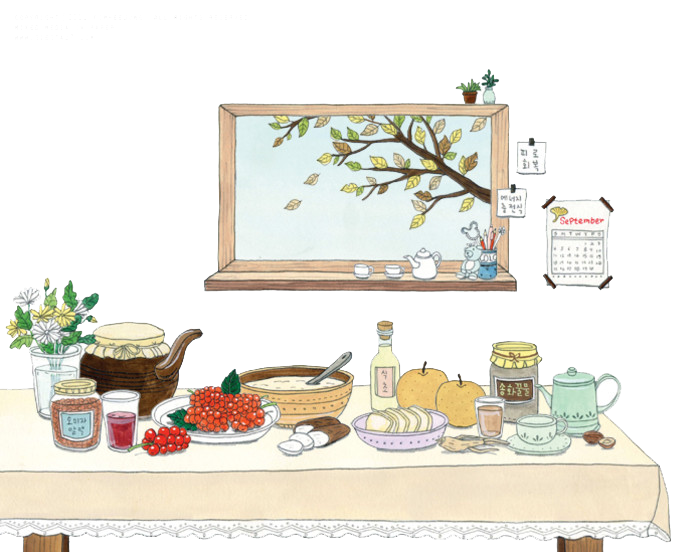 {添加文本信息}
标题数字等都可以通过点击和重新输入进行更改。建议正文14号字，1.3倍字间距。
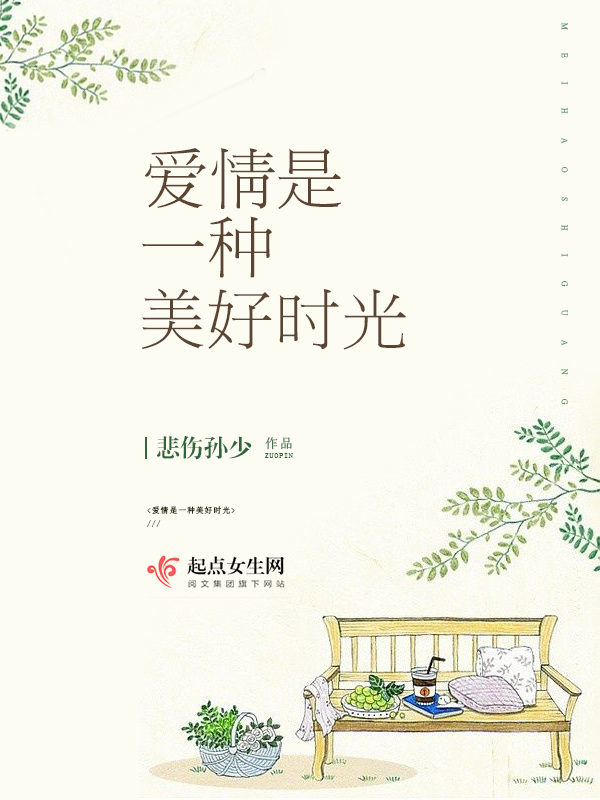 {添加文本信息}
标题数字等都可以通过点击和重新输入进行更改。建议正文14号字，1.3倍字间距。
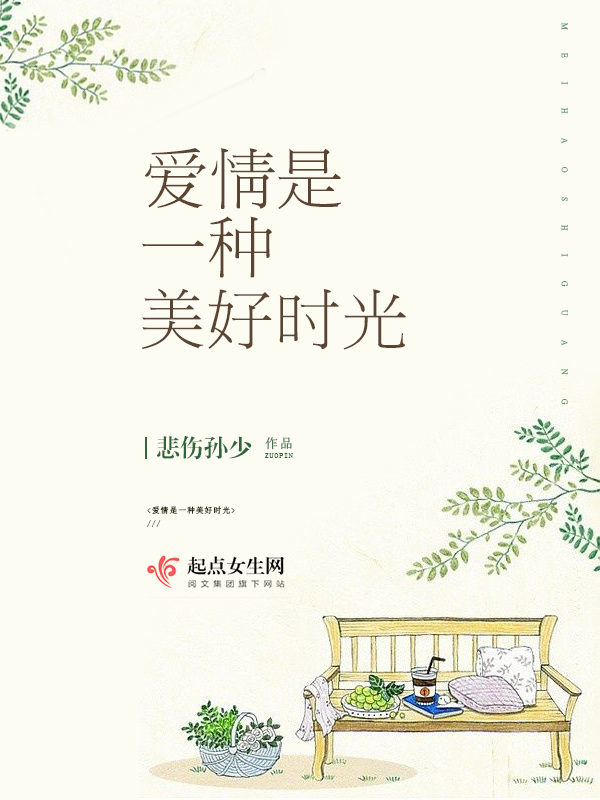 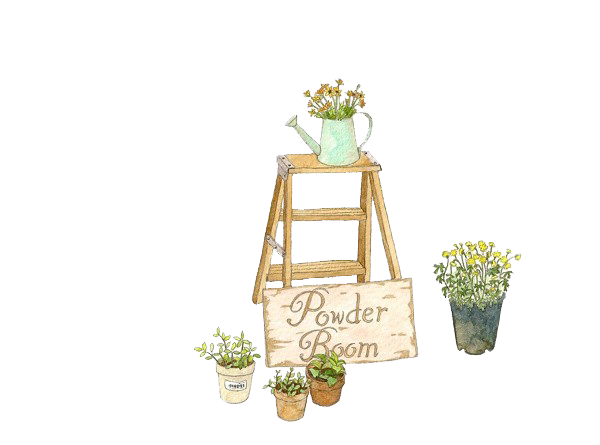 {添加文本信息}
{添加文本信息}
点击此处添加文本信息
点击此处添加文本信息
{添加文本信息}
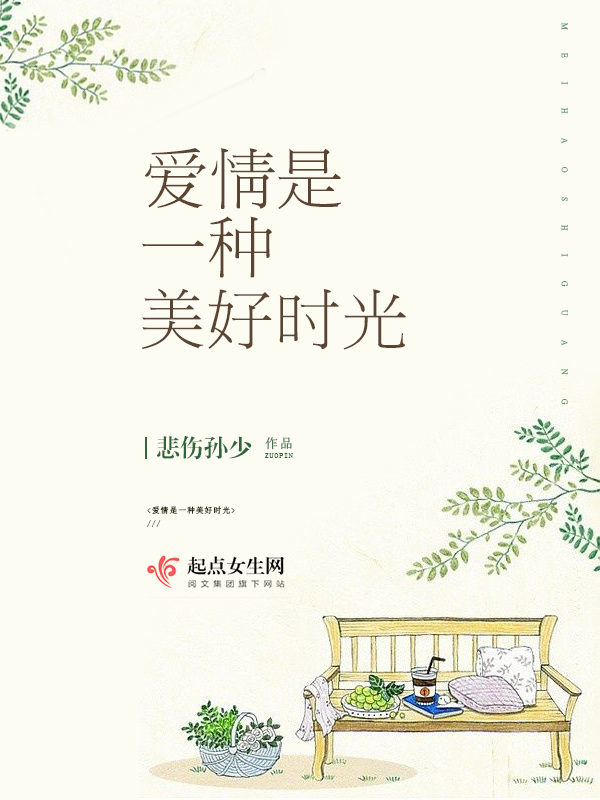 点击此处添加文本信息。标题数字等都可以通过点击和重新输入进行更改，顶部“开始”面板中可以对字体、字号、颜色、行距等进行修改。建议正文14号字，1.3倍字间距。
{添加文本信息}
{添加文本信息}
点击此处添加文本信息
点击此处添加文本信息
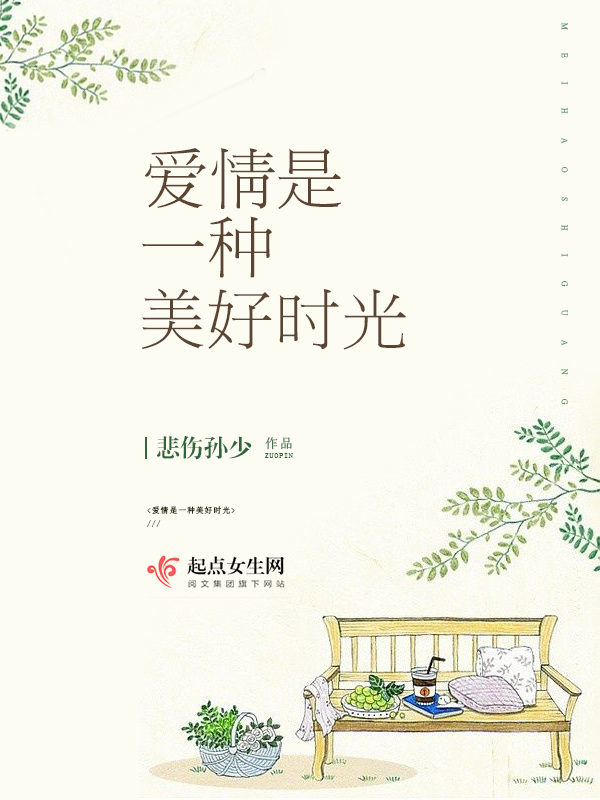 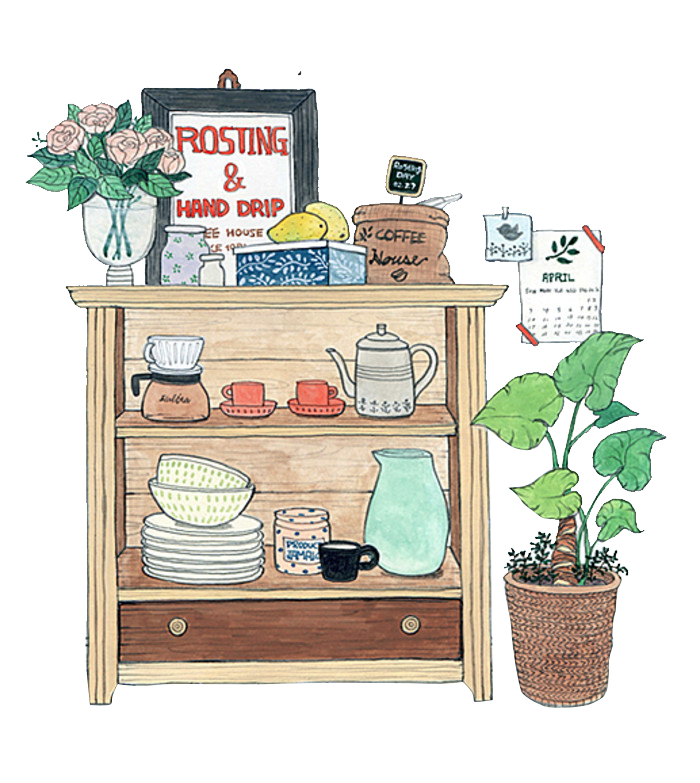 感谢
观看
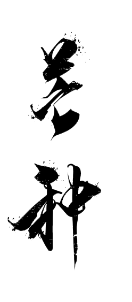 乙酉甲申雷雨惊
乘除却贺芒种晴
插秧先插蚤籼稻
少忍数旬蒸米成
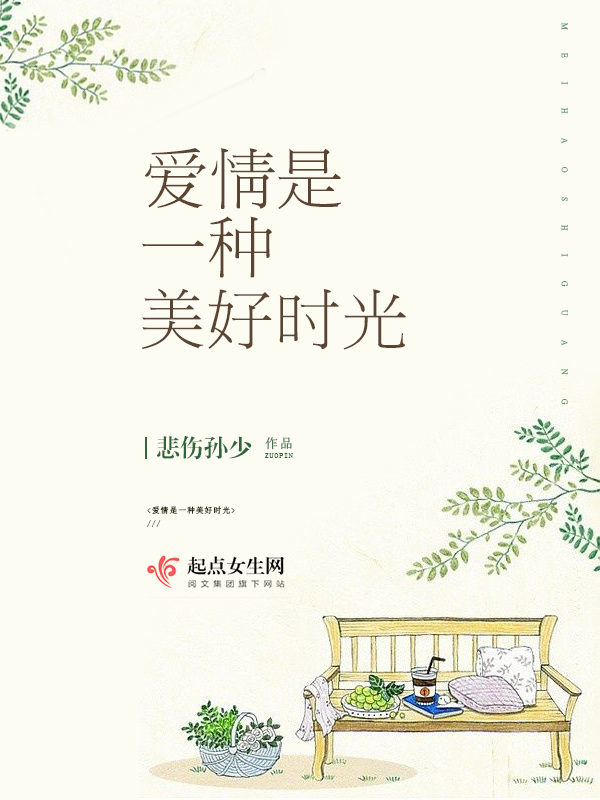 THANKS
节气
特辑
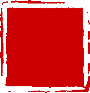